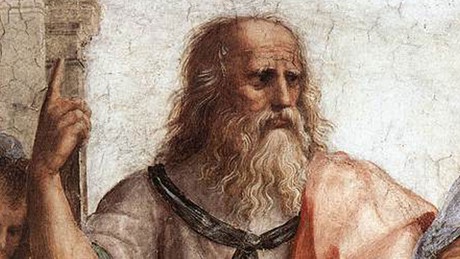 Platon und die Tugendethik
Konstantin Zetzl, Q11
Gliederung
Platon 
Tugendethik 
Ideenlehre 
Quellen
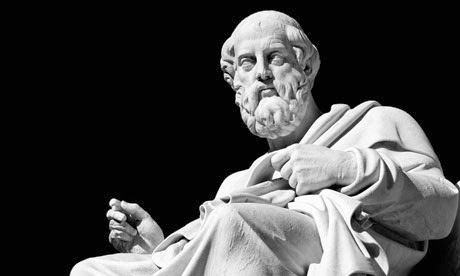 Platon
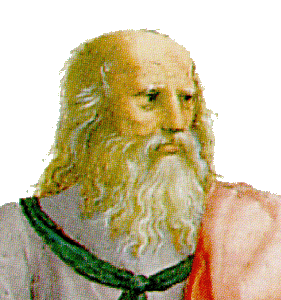 Geboren 428/427 v. Chr. in Athen oder Algina 
Aufgewachsen in einer wohlhabende Familie 
Schüler des Sokrates 
Reiste 388 v. Chr. nach Sizilien-> der Tyrann Dionysos ließ ihn als Sklave verkaufen (Mythos)
Leben
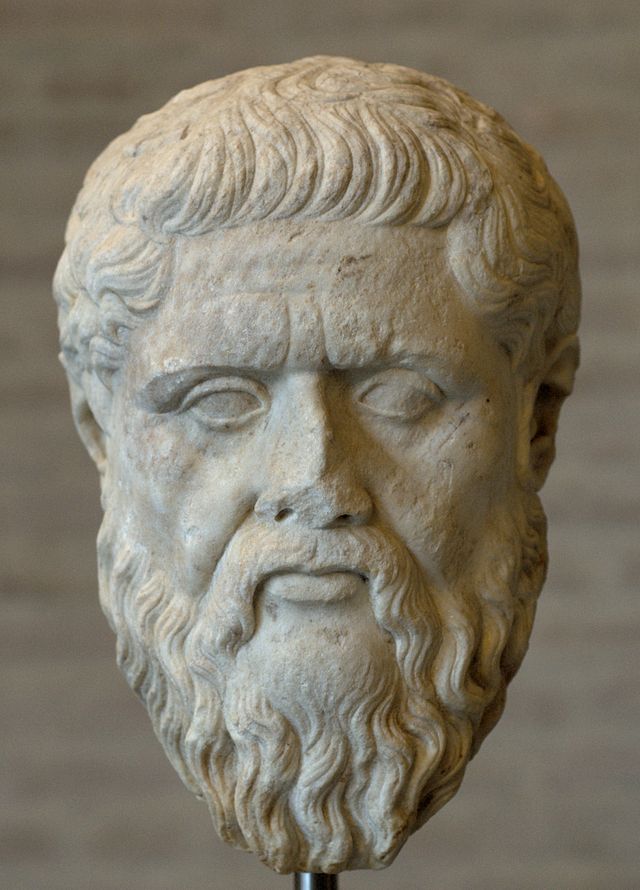 Kehrt nach einem Jahr nach Athen zurück 
Eröffnete die Akademie, wurde dort begraben 
Gestorben 348/347 in Athen
Tugendethik
Gibt ein ,,richtiges“ vernünftiges und gerechtes Leben 
Vier Kardinaltugenden: Gerechtigkeit, Besonnenheit, Tapferkeit und Weisheit
Mensch muss diese Tugenden entwickeln 
Tugendhaftigkeit ist nicht lehrbar
Gerechtigkeit ist unverzichtbar 
Psyche hat drei Teile, unterschiedlich ausgeprägt in den Ständen 
     Vernunft—Regenten 
     Tugend—Wächter 
     Leidenschaft/Begierden—Volk
Ideenlehre
Ideen sind den Objekten übergeordnet z.B das Schöne an sich, das Gerechte an sich oder der Mensch  
     an sich 
Ideen sind nicht bloße Vorstellung sondern eine objektive metaphysische Realität
Teilte Welt in zwei Teile 
     Sinnwelt: erfahren nur etwas darüber, wenn wir alle 5 Sinne
     benutzen; alles fließt und hat keinen Bestand; Sinne können 
     täuschen-> jeder sieht, riecht usw. etwas anderes 
     Ideenwelt: Idee die hinter allem steht
Quellen
http://de.wikipedia.org/wiki/Platon (8.11.14) 
http://de.wikipedia.org/wiki/Platon#mediaviewer/File:Head_Platon_Glyptothek_Munich_548.jpg (9.11.14)
http://www.sippel.de/kunst/bilder/raffael/platon.gif (9.11.14) 
http://www.radiobremen.de/kultur/platon100_v-panorama.jpg (10.11.14) 
http://3.bp.blogspot.com/-Z4DnQo7QKvs/UlBI1bojkXI/AAAAAAAAG4Y/xYT4ED4ZrwE/s1600/Platon.jpg (10.11.14)